Реализация программно-аппаратного обеспечения непрерывного радиационного контроля газоаэрозольных сред
Конференция ФТИС-2022
Коллектив АО «СНИИП»
Докладчик:
Кишев Владимир Андзорович
Начальник лаборатории
Введение
Газоаэрозольный выброс из вентиляционных труб атомных станций является важнейшим параметром оценки влияния на окружающую среду.
     Компоненты газоаэрозольного выброса:
Инертные радиоактивные газы (ИРГ);
 Радиоактивные аэрозоли;
 Радиоактивный йод. 
     Контроль каждого составляющего компонента газоаэрозольного выброса осуществляется как посредствам лабораторных методов, с отбором проб газоаэрозольных сред и их последующим измерением, так и штатными каналами систем радиационного контроля.
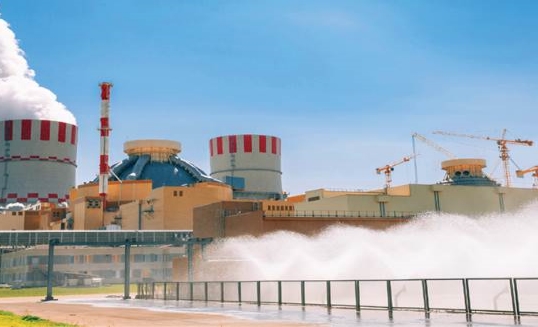 1.1.
Оборудование контроля объемной активности радиоактивных аэрозолей
Радиоактивные аэрозоли
Аэрозоль – дисперсная система с газообразной средой с твердой или жидкой дисперсной фазой. Радиоактивные аэрозоли – аэрозоли,  дисперсная фаза которых содержит радиоактивные вещества. Радиоактивные аэрозоли с эквивалентным аэродинамическим диаметром менее 10 мкм способны проникать в область легких, причиняя вред здоровью человека, внося существенный вклад в индивидуальное облучение
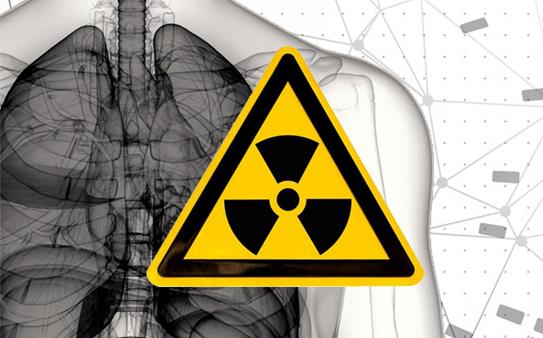 Многолетняя история реализации отечественной аппаратуры измерений как естественных, так и техногенных аэрозолей базируется на трудах сотрудников СНИИП: от простого пробоотборника до измерительных каналов современных систем радиационного контроля. Начиная с 60-ых годов XX века был проведен ряд фундаментальных научных работ, посвященных исследованию дисперсных характеристик аэрозолей, повышению надежности аэрозольных приборов, унификации составных частей блоков и устройств детектирования, разработке аппаратурно-методического и метрологического обеспечения.
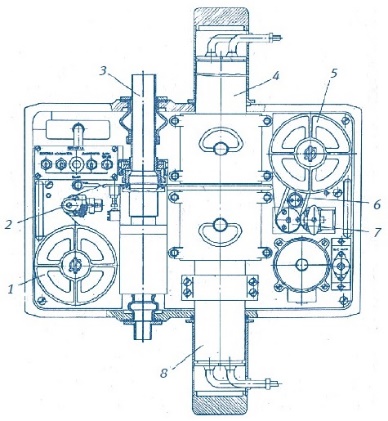 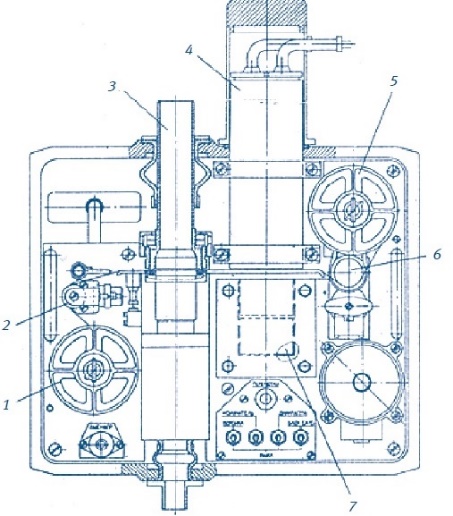 Блок детектирования БДАС-04Р
Технические характеристики
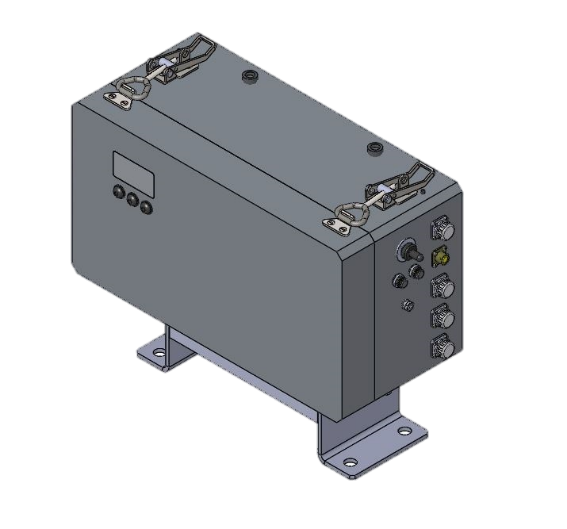 Референтность: Нововоронежская АЭС-2, Ростовская АЭС, ПАТЭС и др.
Блок детектирования БДАС-05Р
Технические характеристики
Опыт привлечения специалистов по промышленному дизайну;
Использование аддитивных технологий;
Моделирование осаждения пробы SOLIDWORKS FS;






Современное аппаратное оснащение;
Оптимизация программного обеспечения;
Усовершенствование алгоритмов обработки;
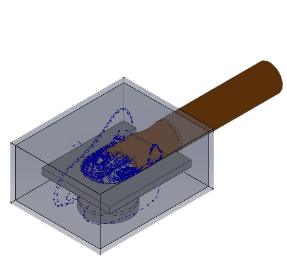 Метрологическое обеспечение
Область аккредитации
(ИЦУТ)
Средства измерений объемной активности радиоактивных аэрозолей
1,0·10-2… 1,0·107 Бк/м3
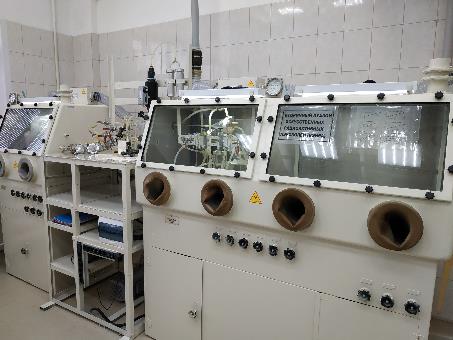 Вторичный эталон единицы объемной активности искусственных радиоактивных аэрозолей ВЭТ 39-1-2005
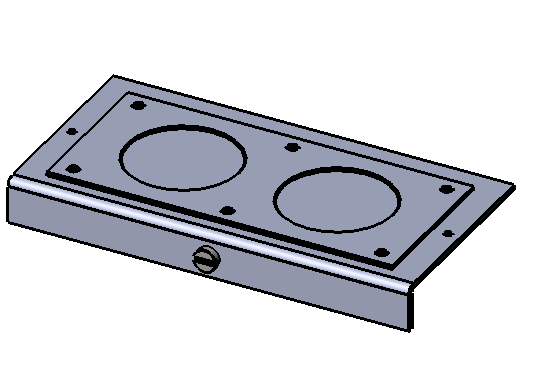 Источники радионуклидные специального назначения
(0,1…9,9·104 Бк)
Проблемы измерения аэрозолей
1. Завышенные требования к СИ объемной активности аэрозолей;
2. Корректный учет потерь при транспортировке
1.2.
Оборудование контроля объемной активности радиоактивного йода
Радиойод
Измерение объемной активности радиоактивных изотопов йода – одна из типовых задач систем радиационного контроля объектов с атомными энергетическими установками, а также предприятий, связанных с получением или переработкой радиоактивных материалов. 
     Все известные радиоактивные изотопы йода имеют техногенное происхождение. При выбросах в атмосферу радионуклиды йода становятся критическим компонентом загрязнения внешней среды ввиду их высокой биологической активности и радиотоксикологического действия.
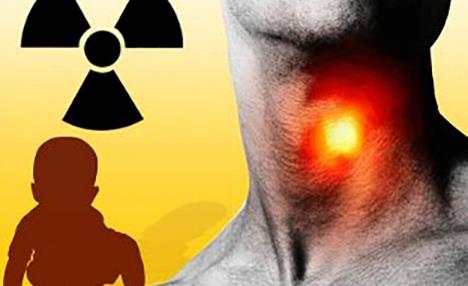 Аппаратура контроля ОА радиоактивного йода
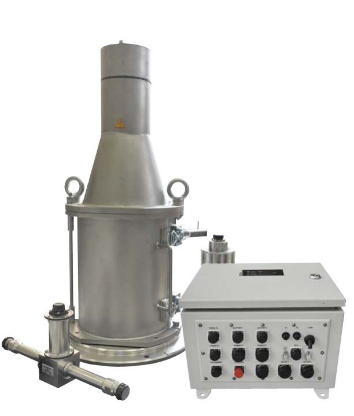 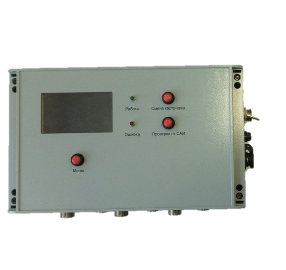 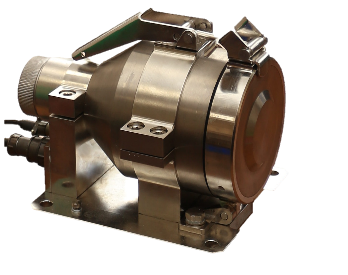 Устройство детектирования УДАГ-09Р
Технические характеристики
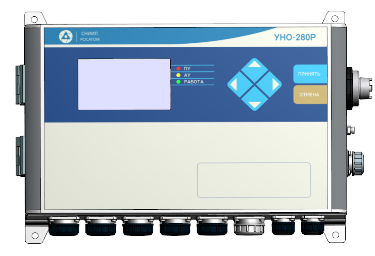 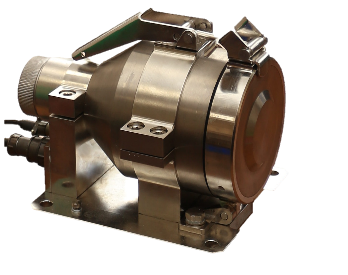 Проблемы измерения йодов
Физико-химические формы 131I очень разнообразны. В выбросах АЭС 131I представлен в виде аэрозолей, молекулярной и органической форме (молекулярную + органическую формы, обобщая, называют газовой). Физико-химические формы присутствуют в выбросе в разном соотношении, которое в свою очередь зависит от многих факторов. По принципу действия, а именно осаждению  предварительно очищенной  от аэрозолей пробы на сорбционных картриджах, контролю, указным выше оборудованием, подлежит только газовая форма, хотя оценка выброса подразумевает именно суммарную объемную активность всех трех физико-химических форм. Полученные результаты измерения не учитывают потери при транспортировке. Отдельного изучения требует проскок через фильтрующий материал. Решение проблемы требует работы с проектными институтами, исследований с применением современных инструментов расчета и моделирования.
1.3.
Оборудование контроля объемной активности ИРГ
Аппаратура контроля ИРГ
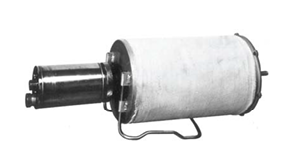 Контроль объемной активности ИРГ является не только важным параметром влияния на окружающую среду, но и отличным инструментом диагностики, для раннего обнаружения нарушений герметичности оборудования и предупреждения проектных аварий, ухудшения радиационной обстановки на предприятии. 
     Вспоминая заслуги нашего института сложно не упомянуть РГБ-07, производимый Пятигорским заводом Импульс, который до сих пор использовался в составе Первичного эталона ИРГ АО ВНИИФТРИ а также эксплуатируется на объектах ОИАЭ.
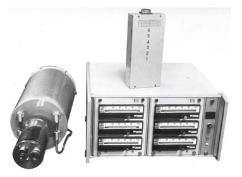 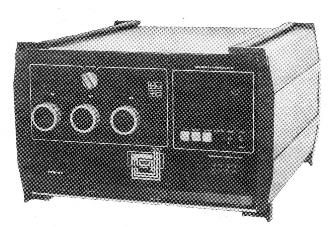 Блок детектирования БДГБ-40П
Технические характеристики
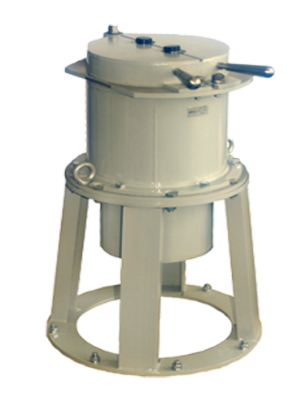 Устройство детектирования УДГБ-46Р
Технические характеристики
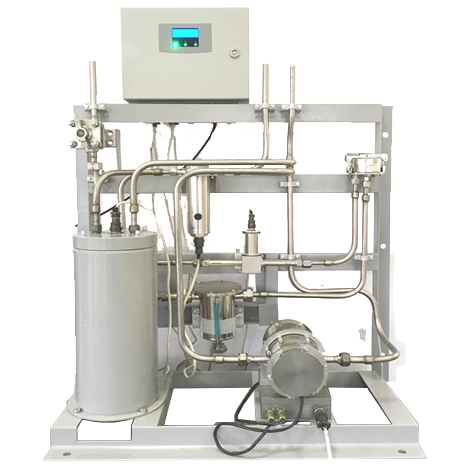 Блоки детектирования
БДГБ-51Р и БДГБ-50Р
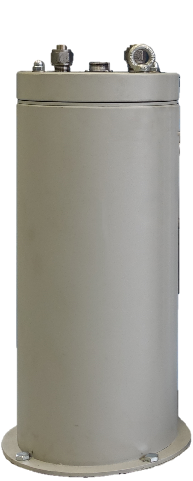 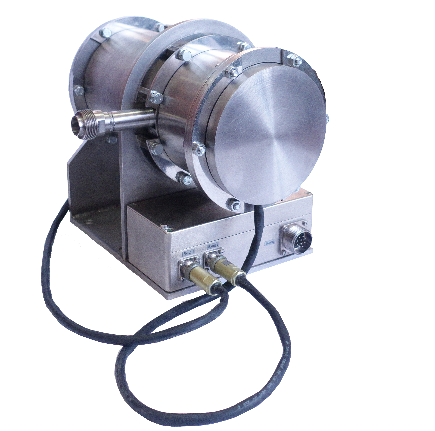 УДГБ-47Р
Технические характеристики
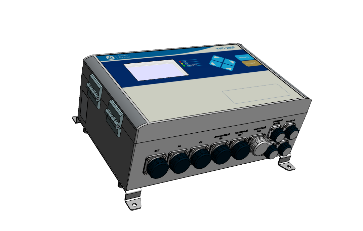 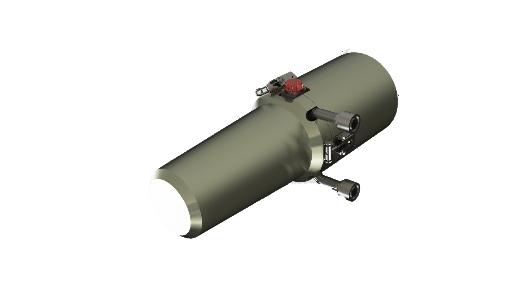 Проблемы измерения ИРГ
Применяемые на АЭС средства измерения аттестуются с использованием 85Kr и твердых источников. Эффективность регистрации других ИРГ (133Xe и 41Ar) определяется с использованием калибровочных коэффициентов полученных на основе измерения активности 85Kr. Поэтому суммарный выброс ОА ИРГ можно рассматривать как косвенную величину, полученную с большой неопределенностью. Повышение точности радиационного контроля стационарных каналов АСРК связано с получением парциальных объемных активностей по каждому нуклиду.
Заключение
Несмотря на «консервативность» аппаратуры радиационного контроля газоаэрозольных выбросов, АО «СНИИП» совершенствует свою продукцию, добиваясь высоких показателей эффективности, предупреждая и удовлетворяя требованиям проектируемых объектов использования атомной энергии. Дальнейшее повышение точности измерительных каналов непрерывного контроля составляющих газоаэрозольного выброса подразумевает взаимодействие с проектными институтами и атомными станциями, проведение научных исследования с использованием современных инструментов и сопоставление результатов с эмпирическими данными, созданию и аттестации новых методик.
Спасибо
за внимание
Коллектив авторов:
Докладчик:
Кишев Владимир Андзорович
Кишев Владимир Андзорович
Иванов Андрей Андреевич
Начальник лаборатории
Ветошкин Евгений Михайлович
Тел.: +7 (499) 968 60 60, доб. 2721
Моб. тел.: +7 (963) 768 50 70
E-mail: VAKishev@sniip.ru
www.sniip.ru
Чебышов Сергей Борисович
02.2022